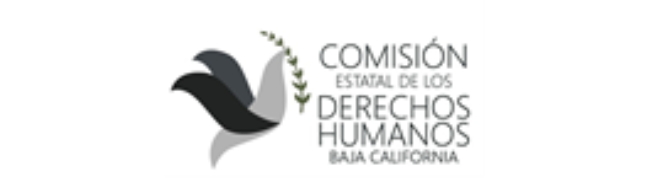 __________________________________________
JORGE ÁLVARO OCHOA ORDUÑO
PRESIDENTE
_____________________________________________
EMILIO RODRÍGUEZ LÓPEZ
DIRECTOR GRAL. DE ADMINISTRACIÓN Y FINANZAS
__________________________________________
RAMÓN FERNANDO ORDUÑO ÁLVAREZ
JEFE DE LA UNIDAD DE RECURSOS FINANCIEROS
Y CUENTA PÚBLICA